Современный урок: тенденции развития
Обзор статьи В.С. Данюшенкова, 
О.В. Коршуновой из журнала
«Педагогика» №10, 2017

Подготовила Горева Е.И.
Педагогическая энциклопедия,  60-ые гг. XX в.:
Урок определялся как основная форма обучения в школе, характеризуемая постоянным составом учащихся, проводимая по твёрдому расписанию и отличающаяся единством дидактической цели.    
 (отражена организационная структура, ничего не говорится о содержании).
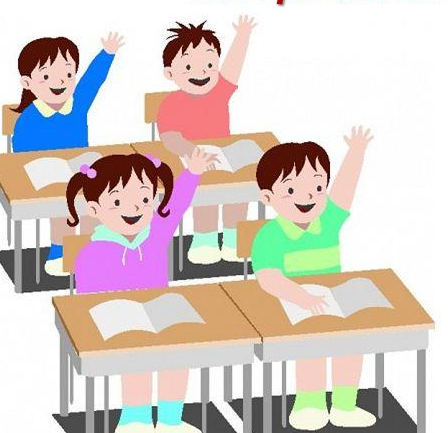 М.Н. Скаткин уточнил определение:
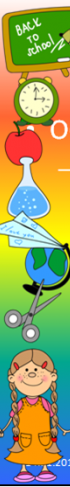 Урок - это систематически применяемая форма организации совместной деятельности учителя с постоянным составом учащихся в определённый отрезок времени для решения задач обучения, воспитания и развития учеников.   
 (урок как целостный процесс обучения и социальное явление).
90-е гг. XX в.:
Новым элементом выступает признание в качестве результата урока не только усвоение учащимися знаний, передаваемых педагогом, формирование умений и навыков, но также совершенствование опыта педагога.
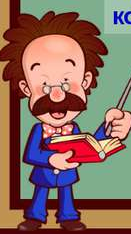 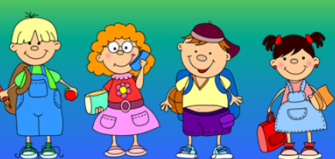 2010 и 2013 гг.:
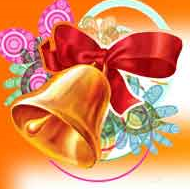 Учебное занятие – это форма организации учебного процесса в рамках урочной и внеурочной деятельности, направленная на достижение планируемых образовательных результатов, при которой учитель в рамках нелинейного динамического расписания, может работать с разновозрастными и разноуровневыми учебными группами, используя для этого активные виды учебной деятельности и современные методы и средства обучения. (тенденции развития современного урока – учебного занятия).
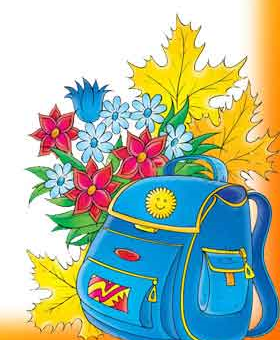 Психодидактическая тенденция развития урока
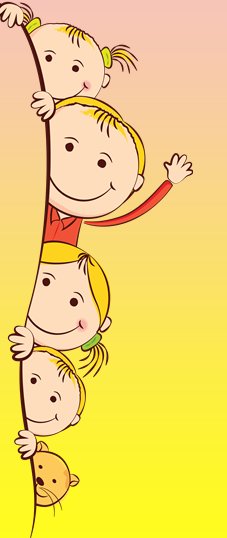 Формирование новых образовательных результатов в виде УУД как составных компонентов ключевых компетенций невозможно без опоры на закономерности протекания психологических процессов обучающихся.
Типология уроков, обусловленная требованиями ФГОС
- урок «открытия» нового знания
 (поисковые и исследовательский технологии, технологии проектов, проблемного обучения);
Типология уроков, обусловленная требованиями ФГОС
- урок отработки умений и рефлексии 

(применение открытых ранее знаний для решения практических заданий: ситуационных и кометентностно-ориентированных, создание условий для осмысления и оценки собственных достижений обучающимися);
Типология уроков, обусловленная требованиями ФГОС
- уроки общеметодологической направленности 
(формирование УУД как методологии выполнения прежде всего познавательной деятельности);
Типология уроков, обусловленная требованиями нового образовательного стандарта
- уроки развивающего контроля 
(формирующий и корректирующий вариант самооценки, взаимооценки, оценки учителя).
Информационно-семиотическая тенденция развития урока
Информационно-семиотическая компетентность – метапредметная транспрофессиональная компетентность, обеспечивающая эффективность работы с информацией и знаниями в учебной деятельности.
Этот вектор изменений требует освоения школьниками широкого спектра возможностей работы с различными способами предъявления информации, умения создавать тексты, «развёртывать» и «свёртывать» их, понимать смысл текста разного способа кодирования.
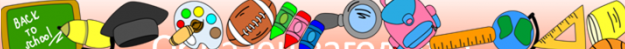 Выводы:
Новая типология уроков отражает вариативность в организационно-процессуальном и содержательном планах:

Урок «открытия» нового знания;
Урок отработки умений и рефлексии;
Урок общеметодологической направленности;
Урок развивающего контроля.
Выводы:
Тенденции развития современного урока:

психодидактическая;
информационно-семиотическая.
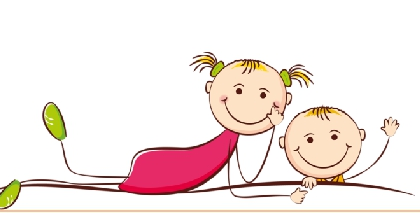 Спасибо за внимание!
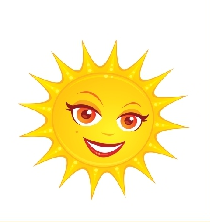